Circulaire economie in onderwijs en mkb“Parels zonder ketting”
Klimaattop Noord NL
Groningen, 9 november 2017
Stelling 1
“
Bij circulaire economie gaat het vooral om het efficiënt en milieuvriendelijk verwerken van afval.
”
Stelling 2
“
Inmiddels is het onderwerp circulaire economie integraal opgenomen in onderwijsprogramma’s.
”
Stelling 3
“
Circulair economie wordt vooral vanuit ‘Brussel’ gestuurd en als Noord-Nederland kunnen we slechts volgen.
”
Aanleiding
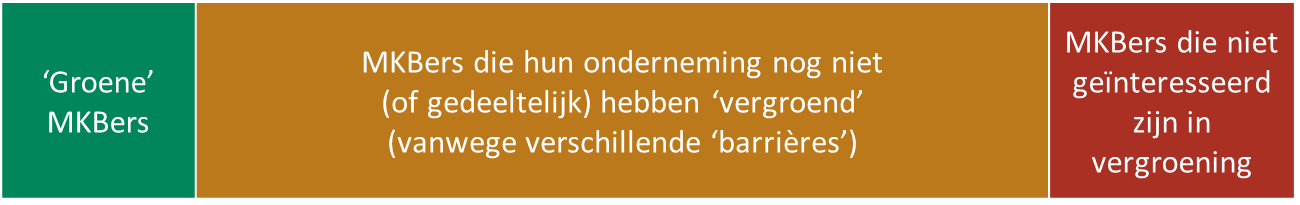 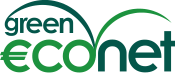 .eu
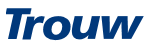 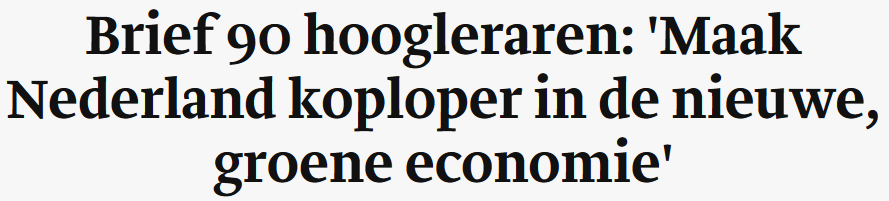 24 april 201712 concrete aanbevelingen, waaronder nr. 9:
“Geef duurzaamheid een belangrijke plek in het onderwijs. Ons onderwijs heeft een belangrijke taak om kinderen en jongeren voor te bereiden op een duurzamere wereld. Het thema duurzaamheid geeft inzicht in hoe mensen samen kunnen leren om binnen ecologische grenzen een leefbare, eerlijke en houdbare wereld te creëren. Geef ruimte en ondersteuning aan scholen om duurzaamheid een belangrijke plek te geven in het curriculum.”
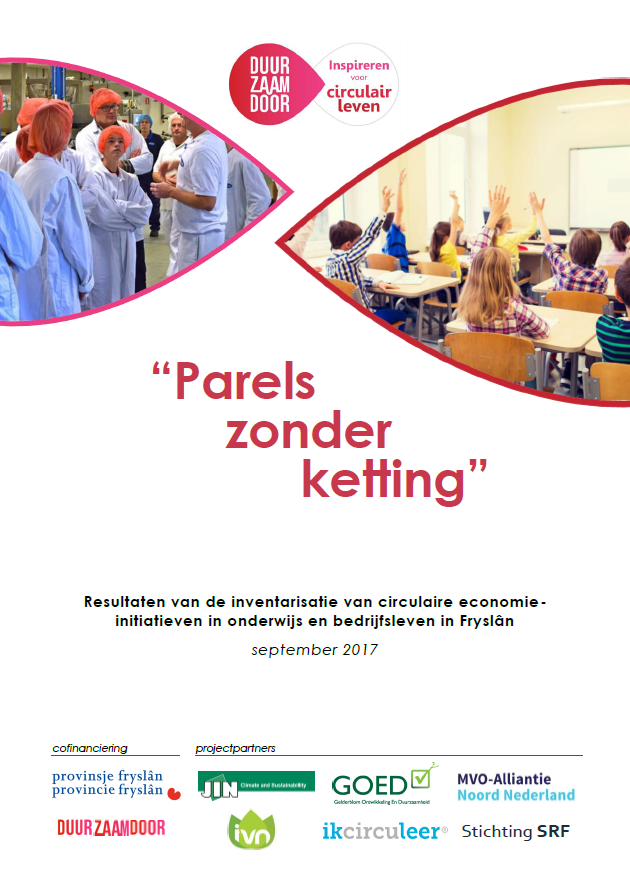 Cofinanciering
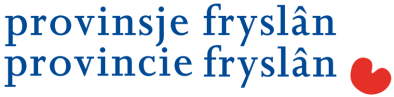 Partners
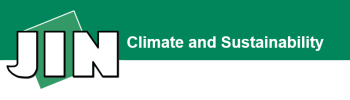 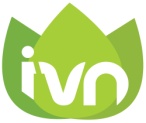 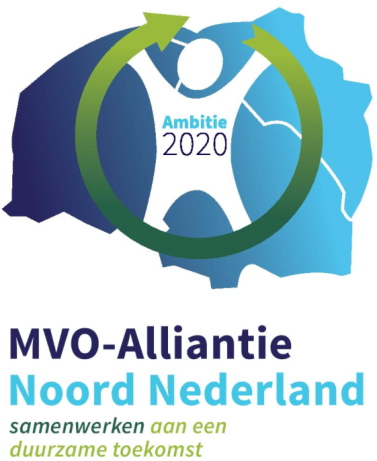 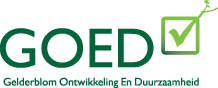 Stichting SRF
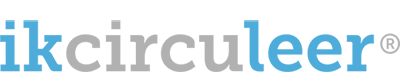 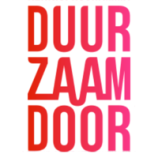 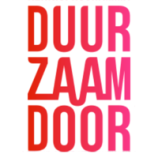 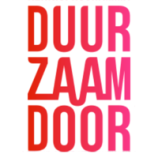 Onderwijs
Voortgezet onderwijs
MBO
HBO / WO
Basisonderwijs
Bedrijfsleven
Burgers
Overige maatschappelijke actoren
Overheid
Inventarisatie
Circulaire economie 
in het onderwijs en de lokale omgeving
in de bedrijfsvoering
in de samenwerking onderwijs-bedrijven
Initiatieven voor kennisdeling en –ontwikkeling
‘Good practices’
Inventarisatie: interviews
7 basisscholen
5 NME-centra
3 maatschappelijke organisaties
5 VMBO-scholen
5 HAVO/VWO-scholen
7 MBO-instellingen*

* Noord-Nederland
4 HBO-instellingen*
1 universiteit*
9 ondernemersverenigingen
5 individuele MKBers
6 gemeenten
1 provincie
1.	Circulaire economie 	is een lastig thema
Het begrip zorgt voor verwarring
Afval, duurzaamheid, recycling, energiebesparing, etc.
Lesmateriaal is nog onvoldoende beschikbaar (of vindbaar)
Circulaire economie is nog niet bekend genoeg, bij leerlingen én docenten, om er werk van te maken
“
Hoe krijg je dat nu bij de kinderen helder, dat materialen rondgaan in een cirkel?

— Docent VMBO
”
2.	Afhankelijk van  	Enthousiaste docenten
Docenten ontberen kennis
Geen structureel onderdeel van curricula
Geen selectiecriterium bij stageplaatsen
Afhankelijk van individuele docenten
Enthousiasme
Binding
Interesse
“
We willen en kunnen leren van elkaar, maar het gaat ook om dat mentale steuntje in de rug dat je nodig hebt als je binnen jouw organisatie duurzaamheid wil bevorderen.

— ROC
”
3.	Circulaire  	Economie?
Duidelijke verschillen tussen opleidingen
Meer aandacht voor circulaire economie en duurzaamheid in technische opleidingen
Weinig aandacht in economische/bedrijfskundige studies
“
In de bedrijfskundige curricula is circulaire economie eigenlijk geen onderwerp van betekenis op dit moment.

— HBO-instelling
”
4.	Samenwerking met het  	Bedrijfsleven
Vooral het mbo heeft een nauwe band met het bedrijfsleven, maar weinig rond circulaire economie en duurzaamheid
Geen selectie op CE/duurzaamheid bij stageplaatsen 
Ondernemers(verenigingen) zijn ‘in principe positief’ over meer aandacht voor CE/duurzaamheid
“
Meestal is men al lang blij dat er een stagebedrijf is gevonden dat leerlingen praktijkruimte biedt voor hun opleiding.

— ROC
”
5.	Circulaire economie in	bedrijfsvoering scholen
Bij grotere onderwijskoepels/-instellingen is aandacht voor CE/duurzaamheid bij nieuwbouw, renovatie en onderhoud
In de dagelijkse praktijk nauwelijks aandacht: vaak wordt afval niet gescheiden
Educatieve kans gemist!
Regelgeving, kosten en verantwoordelijkheden
“
Er moet steeds alleen maar bezuinigd worden, er is geen oog voor duurzaamheid.

— Docent HAVO/VWO
”
“
Scholen(koepels) sluiten een contract met een afvalverwijderaar. Daarbij wordt over het algemeen gekozen voor de goedkoopste oplossing waarbij het afval ongescheiden de restafvalcontainer in gaat.

— Basisschool
”
6.	Veel Parels, 	maar nog geen ketting
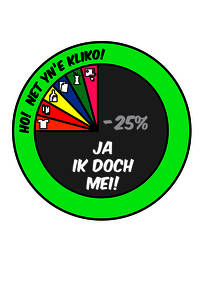 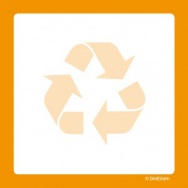 5xBeterBezig
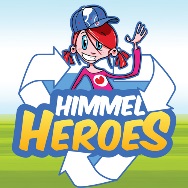 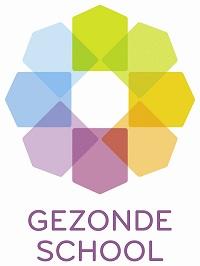 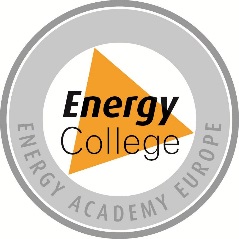 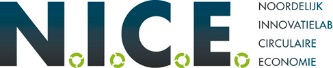 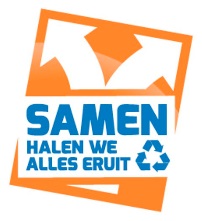 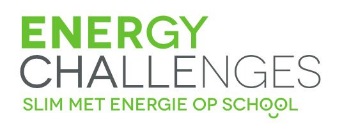 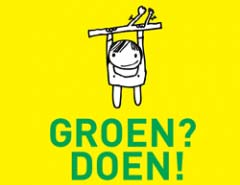 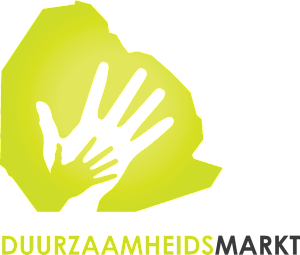 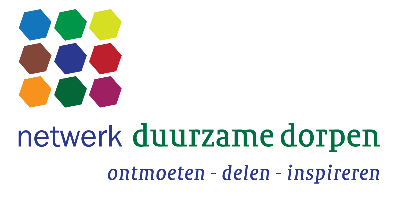 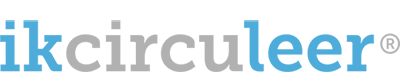 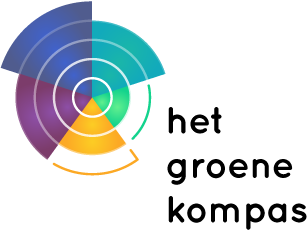 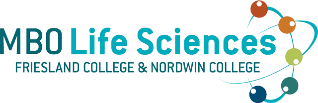 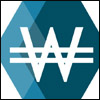 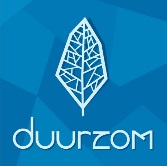 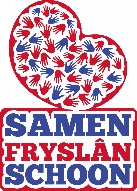 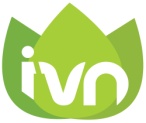 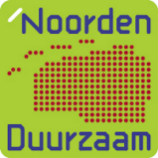 WasteCoins
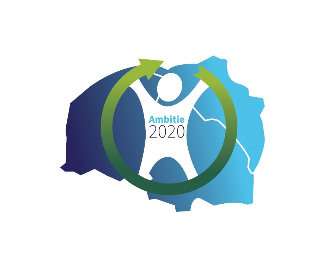 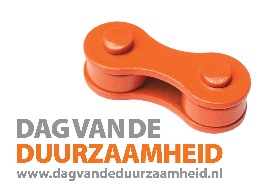 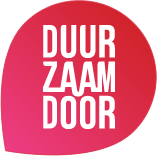 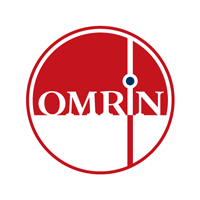 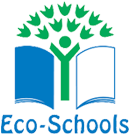 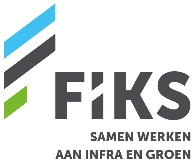 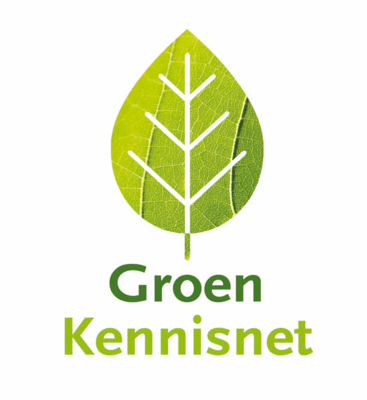 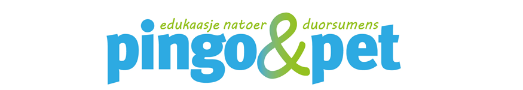 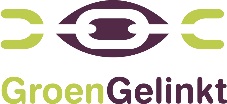 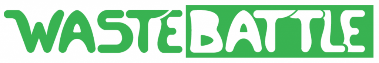 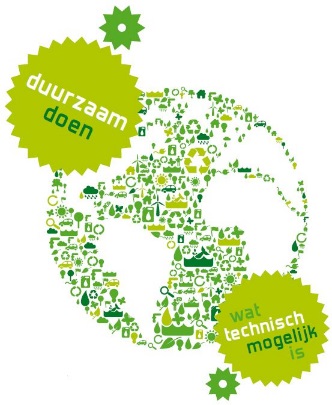 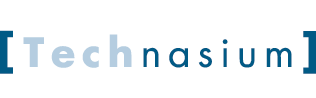 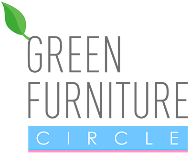 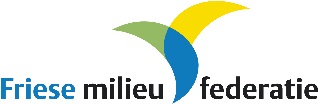 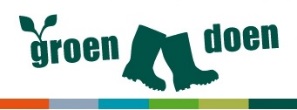 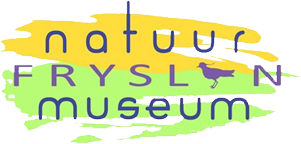 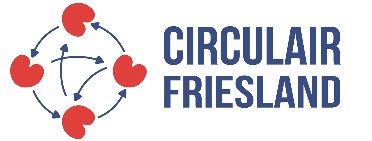 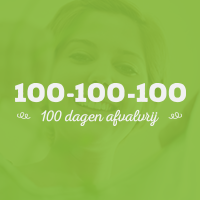 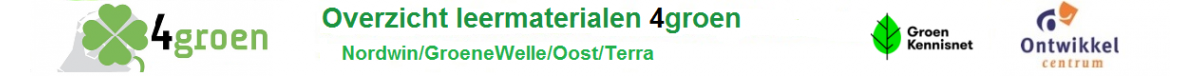 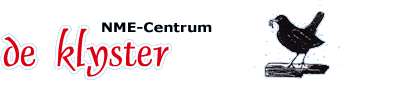 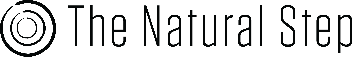 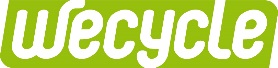 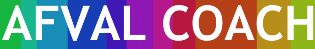 7.	Samenwerking en 	Kennisuitwisseling
Men weet niet van elkaar wat er gebeurt
Geschikte info is niet eenvoudig te vinden
Lesmaterialen
Gastdocenten
Stagebedrijven
Bedrijven voor bedrijfsbezoeken
Etc.
“
Het zou helpen als er een goede regionale database was van experts en gastdocenten die bereid en geschikt zijn om hun kennis en ervaringen te delen met docenten en studenten.

— ROC
”
Aanbevelingen
Bewustwording: Meer inzetten op bewustwording d.m.v. groot meerjarig project met zowel scholen als bedrijfsleven. 
Structuur t.b.v. actie: Gezien de vele bestaande initiatieven is men huiverig voor nieuwe loketten, platforms en organisaties. Wel is er behoefte aan meer onderling overleg.
Informatie: een Noord-Nederlandse database ‘circulaire economie/duurzaamheid’ voor lesmateriaal, stages, gastdocenten, bedrijfsbezoeken, projecten, etc. Indien mogelijk aansluiten bij een bestaande database.
Download het rapport opJIN.ngo/parelszonderketting